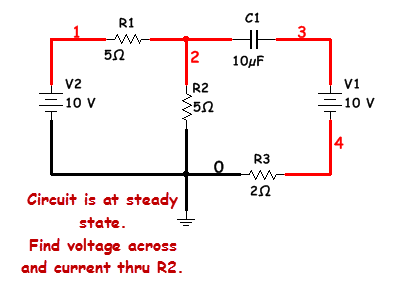 Since circuit is at steady state the capacitor will be open-circuited.  See 
the next slide.
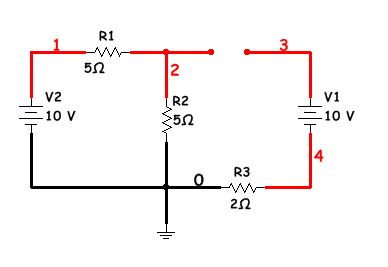 As can be seen here, the capacitor has been open-circuited.  With this
loop opened, current can’t flow, therefore it does not exist to the rest
of the circuit.  See the next slide.
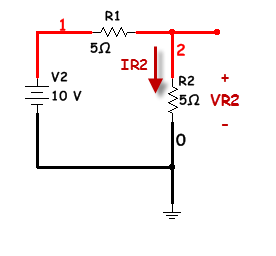 Method 1:  We will find the total current (which will be the current thru R2, and then use OHMs Law to find VR2.
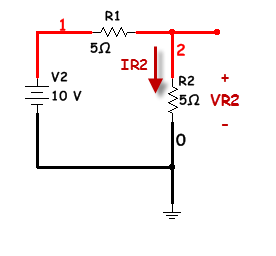 Method 2:  We will use a voltage divider to find VR2 and the use OHMs Law to find IR2.
2nd question:
You asked how it would be solved if the capacitor had not been in the problem.  We will solve it via MESH and then NODAL.
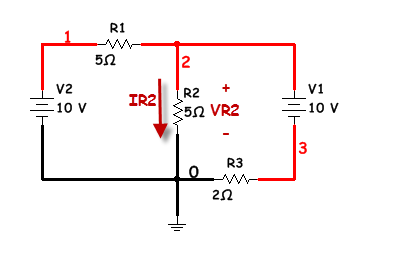 Nodal
This is a single node problem.  We will assume all currents are leaving the top node (even though that is not really true.
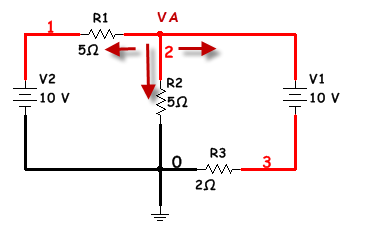 Mesh
This is a two mesh problem.  Both mesh currents are drawn clockwise and then the KVL equations are created.
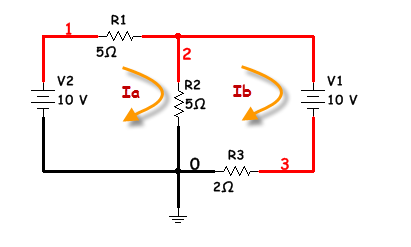 Mesh
Next we solve the two equations simultaneously.  The two currents are subtracted to find IR2.  Ia went first since 
It is going in the direction of IR2.
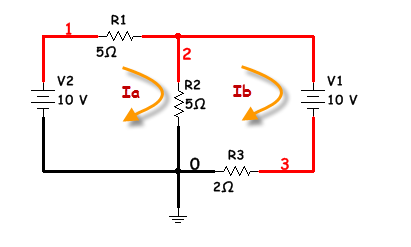